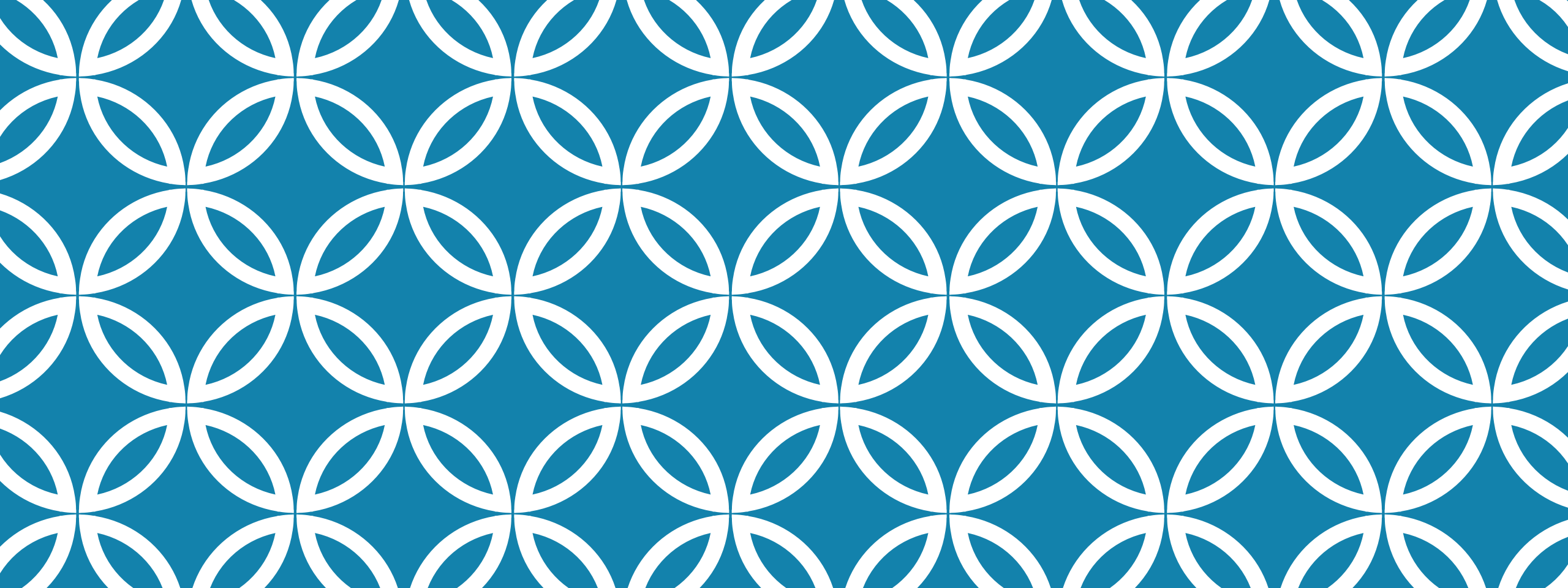 ŠERM VOZÍČKÁŘŮ
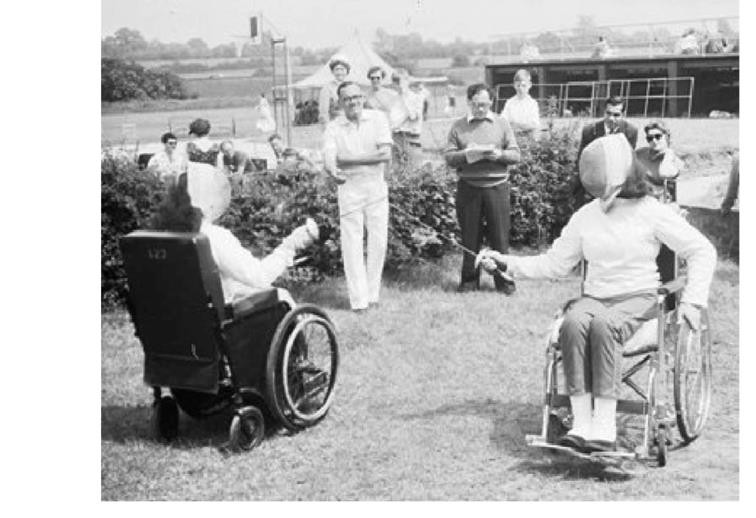 Historie šermu vozíčkářů sahá do roku
1953
Sir Ludwig Guttmann – zakladatel
prvních soutěží pro vozíčkáře, sport  součást rehabilitačního programu pro  vojáky po 2. světové válce
Velká Británie – Stoke Mandeville1.
mezinárodní hry pro vozíčkáře
Od roku 1960 součást
paralympijských her (International
Stoke Mandeville Games	PH)
2006 rozšířeno do 24 zemí světa
HISTORIE
ROZDĚLNÍ ŠERMU
1
Podle zbraně na:
fleret, kord a šavle
2
Ve fleretu a kordu
soutěží muži i ženy,  šavle určena pouze  pro muže
3
Soutěže:
jednotlivci
týmy po třech (vždy  min. 1 soutěžící z
třídy B)
FLERET
Bodná zbraň
Zásah: trup; fleret musí  zasáhnout trup a tlačítko na  konci musí být plně stlačeno
Vybavení: speciální bunda,
obličejová maska
Ukázka:
https://www.youtube.com/watch
?v=fY_IkDOxloI
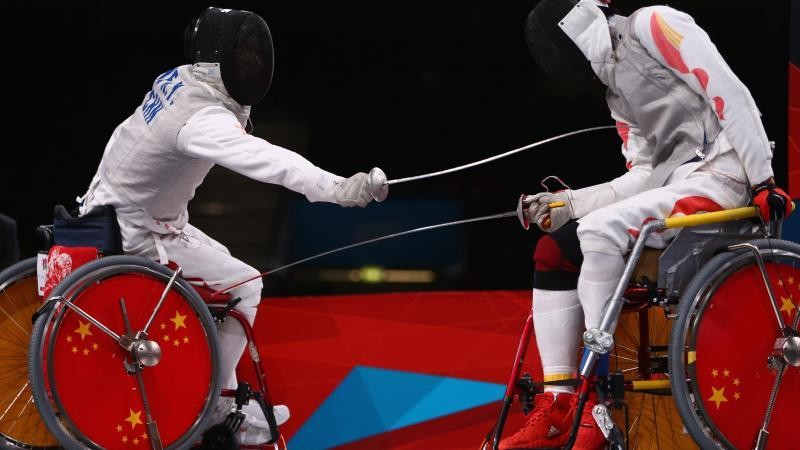 ŠAVLE
Bodná a sečná zbraň
Zásah: bod nebo sek do oblasti
od pasu nahoru, paže, hlava
Vybavení: speciální bunda,
obličejová maska, manžeta
Ukázka:
https://www.youtube.com/watch
?v=c72b4S_2I-o
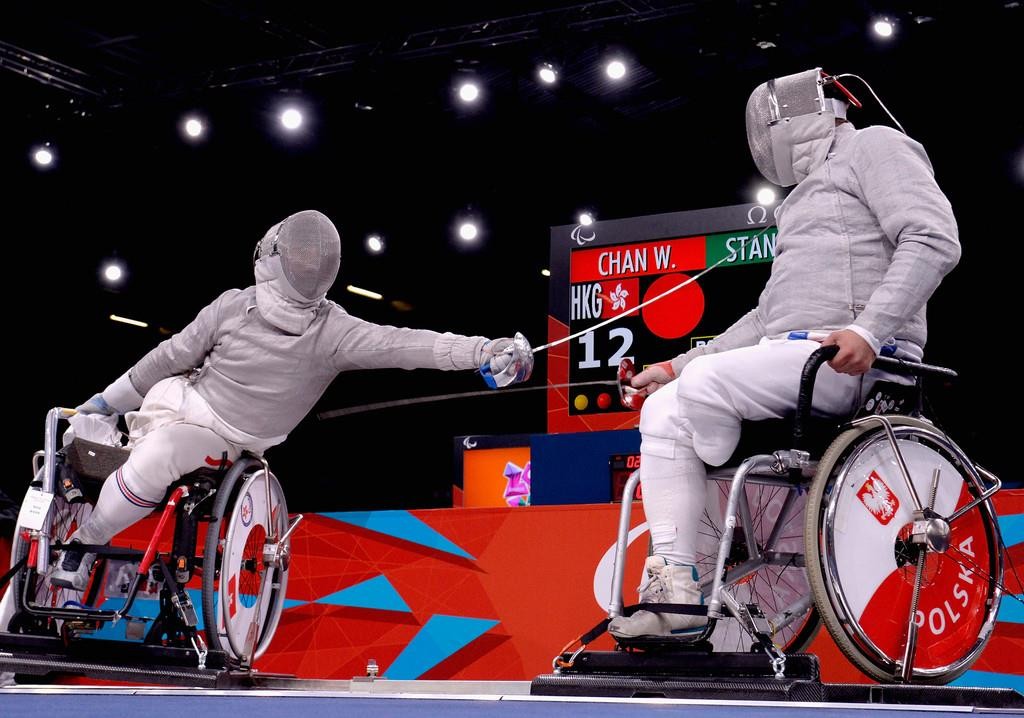 KORD
Bodná zbraň
Zásah: stejný jako u šavle, od  pasu nahoru, paže, hlava
Vybavení: bunda, obličejová  maska, přikrývka na dolní  končetiny
Ukázka:
https://www.youtube.com/watch
?v=UmcPZEU3pOs
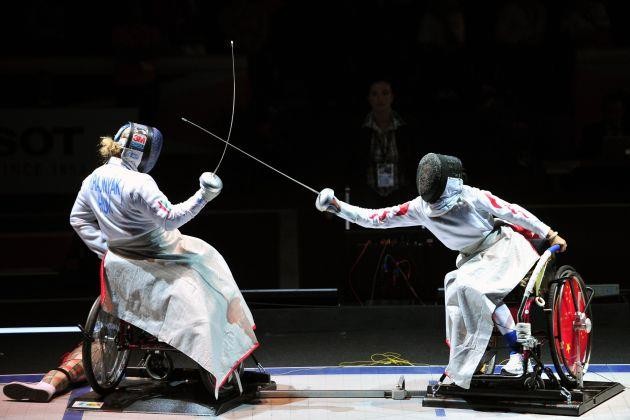 Určeno pro: amputáře, paraplegiky, DMO
KLASIFIKACE
Dále i pro osoby se: sníženou svalovou sílou,
atetózou, s omezeným rozsahem pohybu,
hypertonií, ataxií či rozdílnou délkou končetin
3 třídy: A – schopnost udržet rovnováhu v sedě, někteří  dokážou stát nebo chodit
B – neudrží plnou rovnováhu v sedě,
hybnost ramen a HK zachována
C – snížená hybnost ramen a HK, není na PH
PRAVIDLA BODOVÁNÍ
Stejné jako u sportovců bez postižení, signální zařízení.
Červená barva – zásah od soupeře/ zelená barva – zásah do
Soupeře.
Přímá eliminace: boj do 15 bodů; tři třetiny – každá třetina 3
minuty, pauza 1 minuta.
Skupiny: boj do 5 bodů; duel trvá 4 minuty.
Po vypršení časového limitu se započítává aktuální výsledek.
Při nerozhodném stavu se jednomu hráči vylosuje výhoda	1
min. prodloužení	zásah/ bez zásahu vyhrává hráč s výhodou.
Družstva:	do	45	bodů,	štafetový	systém	každý	s	každým	3  minuty.
Body platí do zásahové plochy, šermíř se nesmí zvedat hýžděmi
od sedáku.
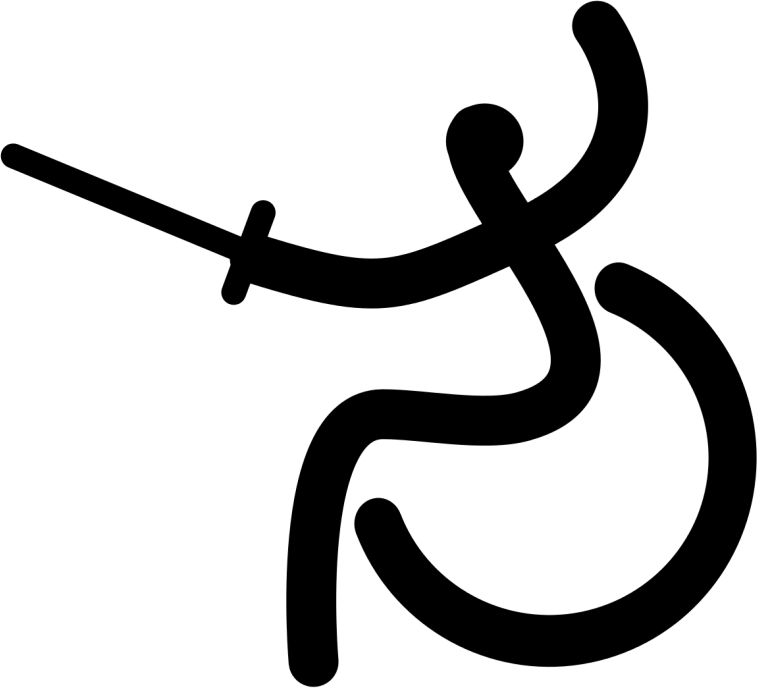 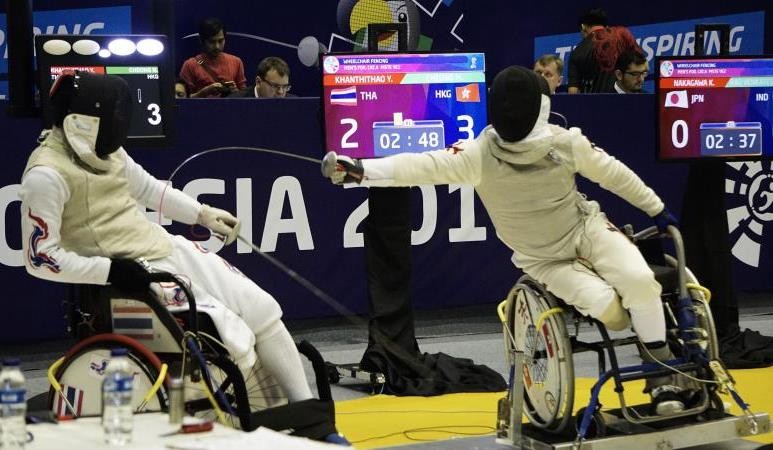 Na zadní straně startovní číslo.
Nevodivý materiál.
Opěradlo min. 15 cm, k sedadlu v
úhlu 90°.
Na šermující straně žádná loketní
opěrka.
Nešermující strana pevná a  bezpečná opěrka min. 10 cm od  sedadla.
Upevnění vozíku proti převrácení.
Sedák ve stejném rozměru jako  sedadlo, max. tloušťka 10 cm.
Max. výška vozíku 53 cm od  podlahy k rámu sedadla, šířka max  3 cm od boků šermíře.
Kolo kryto speciálním rámem.
PRAVIDLA PRO VOZÍK
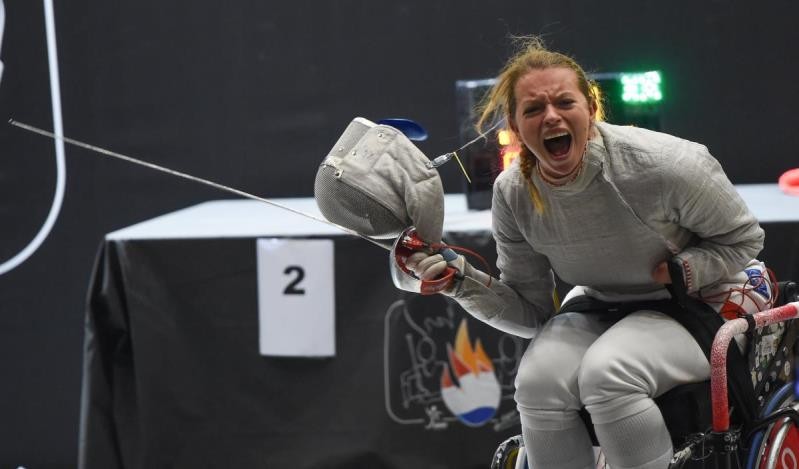 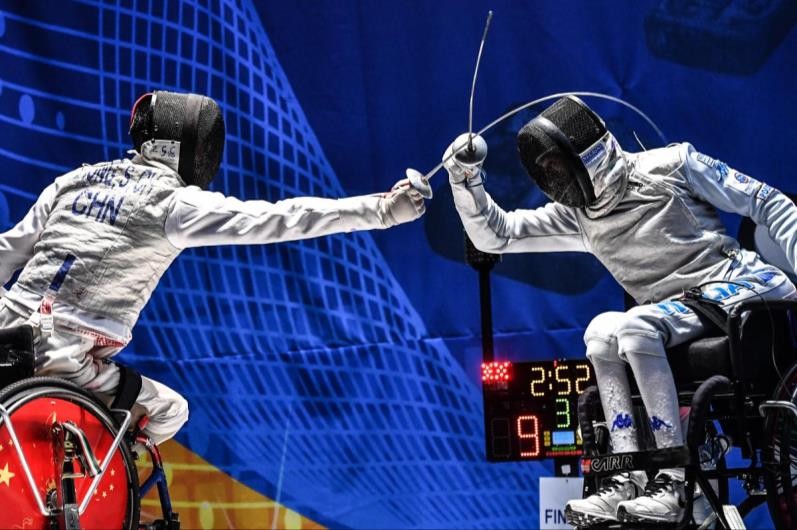 OBRÁZKY
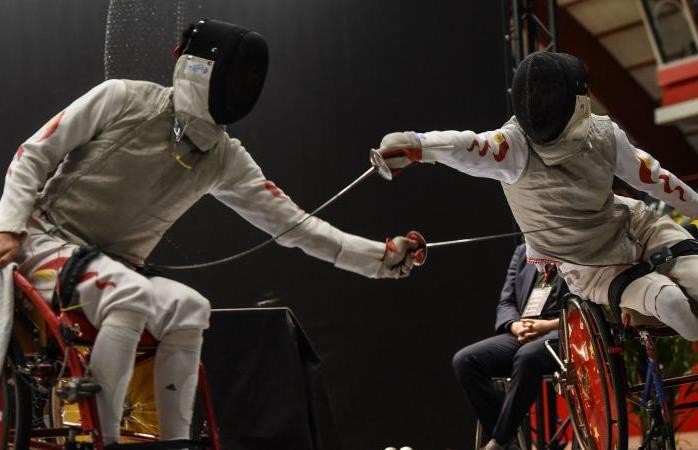